FORNITURA DI PRODOTTI E SERVIZI  EDITORIALI
ACCORDO QUADRO IN HOUSE
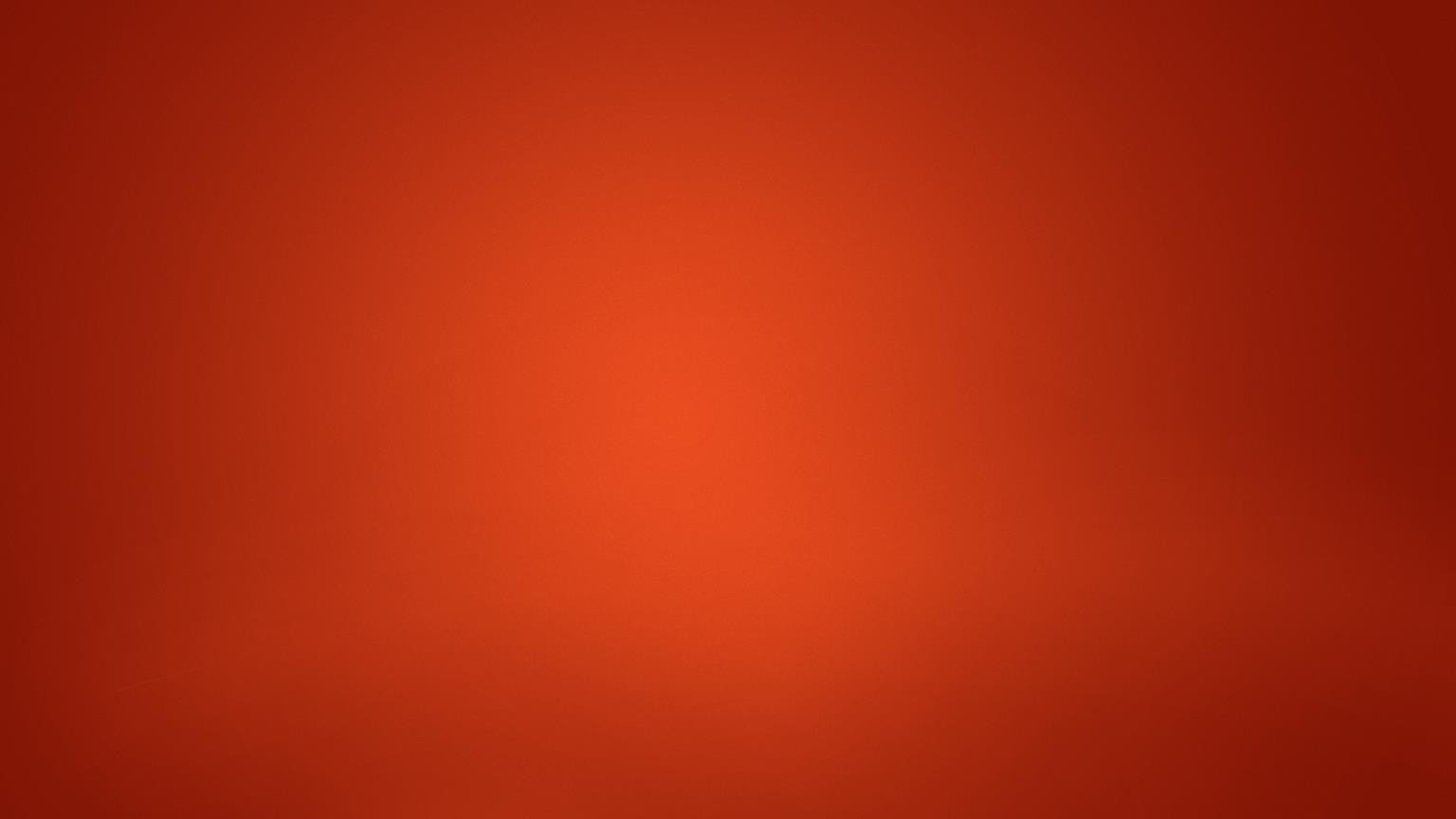 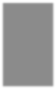 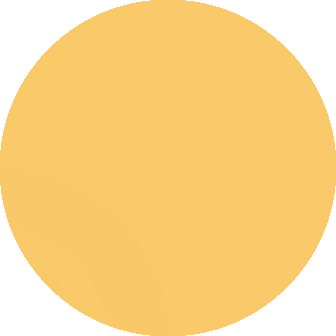 DESCRIZIONE
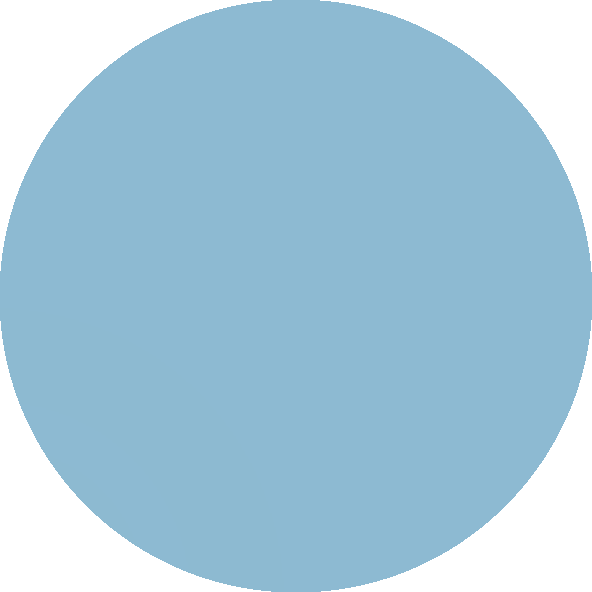 ▶	Accordo quadro in house con un operatore economico con oggetto la pubblicazione di
prodotti editoriali e l’esecuzione di servizi di editoria.

▶	Fornitore: F.A.R.E. -FORMAZIONE AVANZATA, RICERCA, EDITORIA SRL

▶	Durata:
▶	massimo 4 anni con decorrenza dal 20/02/2024
▶	valore massimo stimato in Euro 214.000,00 +  IVA.


▶	CIG: A043836BE3
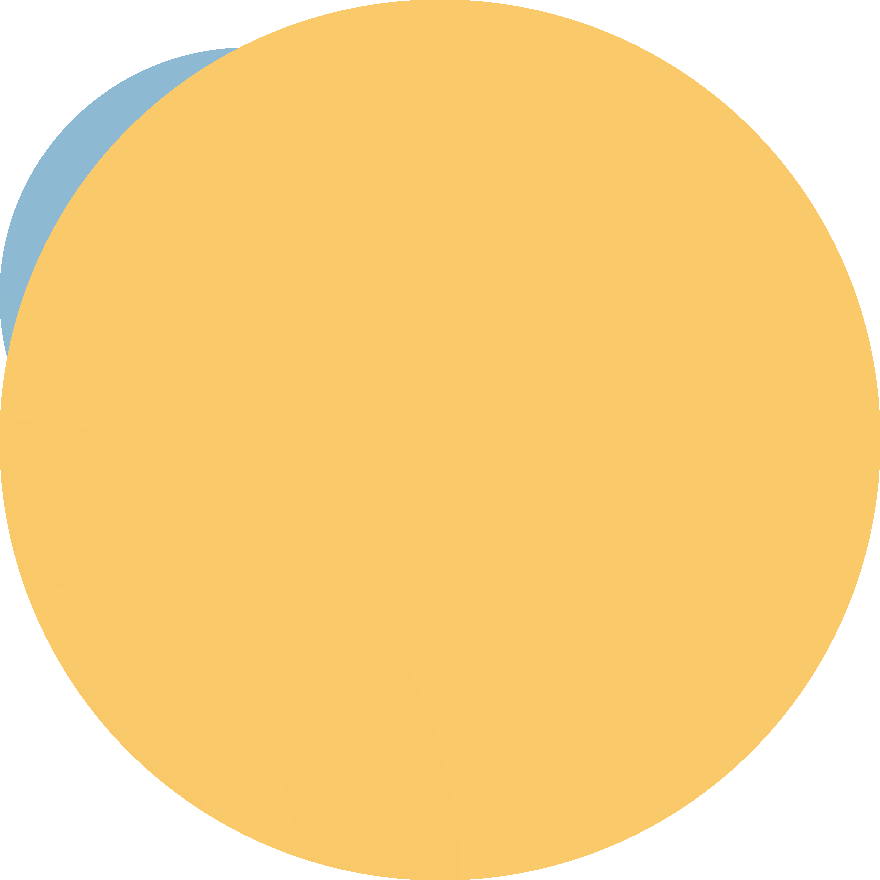 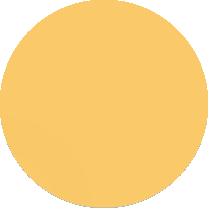 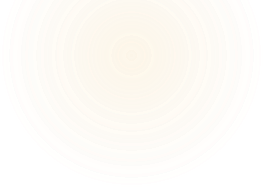 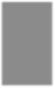 LISTINO PRODOTTI EDITORIALI
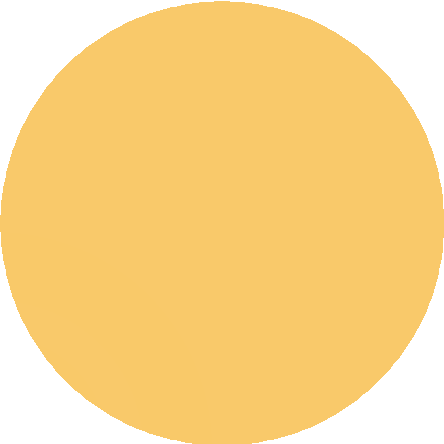 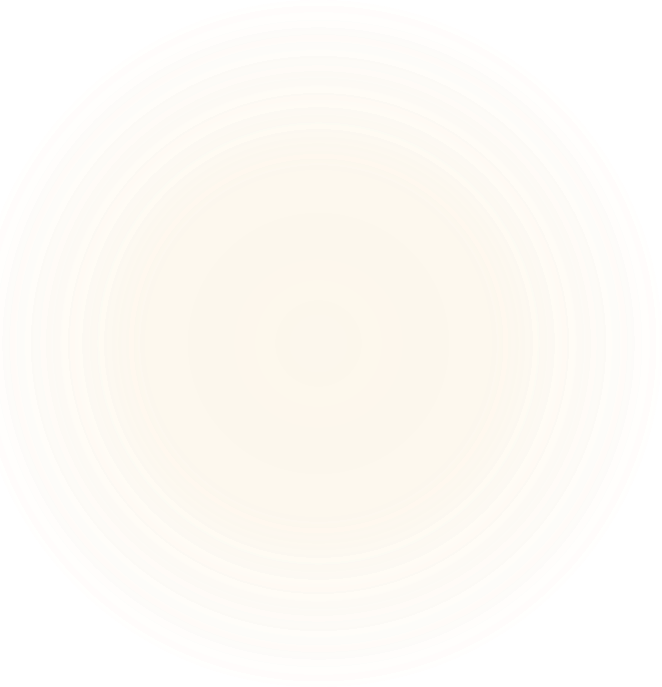 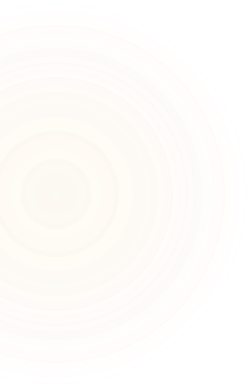 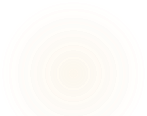 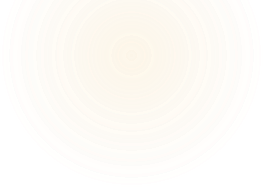 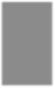 LISTINO SERVIZI EDITORIALI
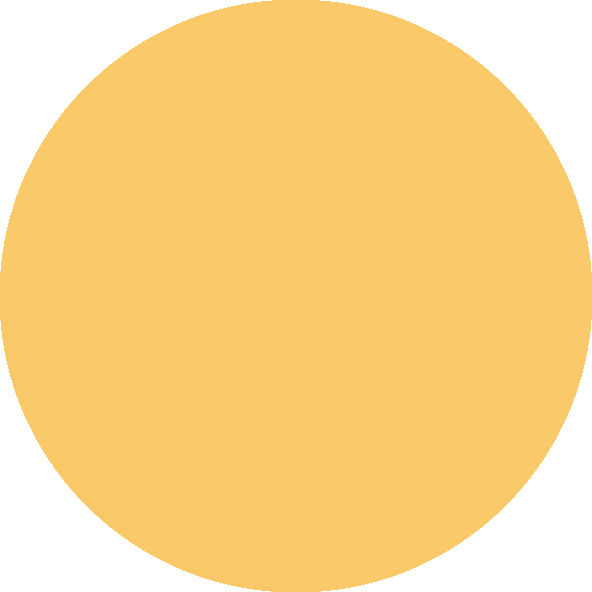 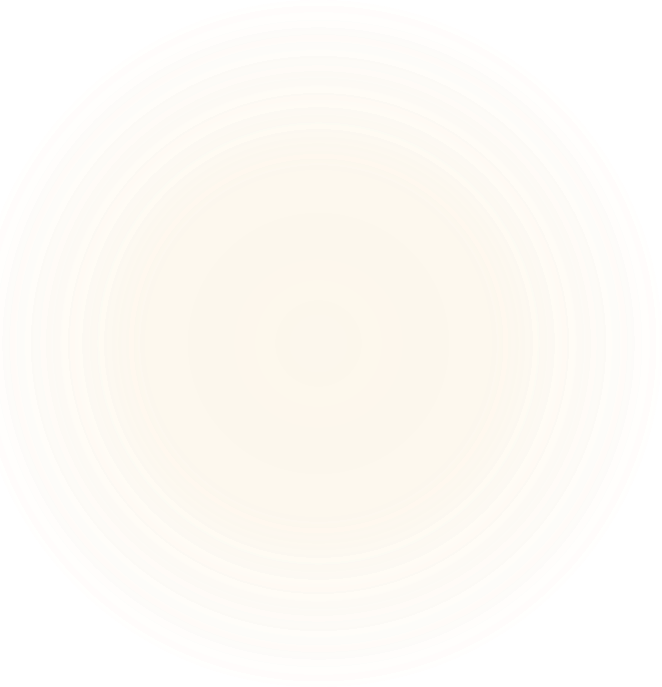 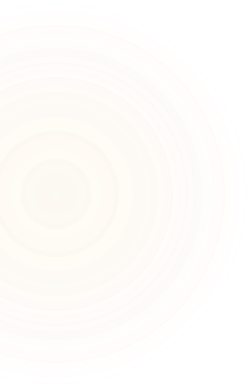 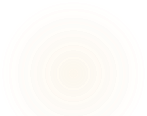 ACQUISTO/ORDINE LIBRI
▶	Si configura quando l’Università acquista dall’editore volumi già pubblicati o ordina
volumi da pubblicare, finalizzati alla didattica e alla ricerca tramite la loro diffusione.
▶	In tale fattispecie si prevede l’IVA assolta dall’editore oppure l’aliquota del 4%.
CONTRIBUTO IN CONTO ESERCIZIO
▶		Si intende contributo quando l’Università eroga un finanziamento a parziale o totale  copertura dei costi di pubblicazione di un libro solo ai fini della sua valorizzazione  scientifica. Per tale fattispecie non è prevista fatturazione da parte dell’editore,  l’Università trattiene alla fonte la ritenuta del 4%.
PROCEDURA INTERNA - UBUY
Contatto il fornitore per condividere le specifiche del servizio.
Contatto il REA referente per gli acquisti della mia struttura e chiedo di inserire  una RDA:
▶ Cat. Merc. livello 1 = 1250 - Servizi di editoria e stampa

▶  Cat. Merc. livello 2 = 3510 - Servizi editoriali
ACQUISTO PRODOTTI/SERVIZI NON
PRESENTI A LISTINO - UBUY
▶	Chiedo il preventivo a F.A.R.E. SRL
▶	Contatto il fornitore per condividere le specifiche del servizio
▶	Contatto il REA referente per gli acquisti della mia struttura e chiedo di inserire  una RDA:
▶ Cat. Merc. livello 1 = 1250 - Servizi di editoria e stampa

▶  Cat. Merc. livello 2 = 3510 - Servizi editoriali


NB: Inserisco il preventivo ricevuto su Ubuy.
REFERENTI ACCORDO QUADRO
Referente UNIUD: Stefania Gagno(stefania.gagno@uniud.it; cell.	3346818065)
Referente UNIUD: Laura Rossi(laura.rossi@uniud.it; cell.	3316803308)

Referente F.A.R.E. srl: Norma Zamparo (forum@forumeditrice.it ; tel. 0432.26001)
DOMANDE e SEGNALAZIONI
stefania.gagno@uniud.it
laura.rossi@uniud.it